STORSKRALD

Kære beboere i Sommerdyb

Som I sikkert har bemærket, har en enkelt seng sneget sig ud i gården.
Sengen er starten på efterårets storskraldbunke.
Har du storskrald, så sæt det ud i gården inden den 1. december 2014

Ved du allerede nu, at du får brug for storskrald kort efter den 1. december, så læg en seddel i postkassen hos Susanna i nr. 14, st.tv.

Så tilpasser vi afhentningen efter bunken.








Venlig hilsenBestyrelsen
20. nov. 2014
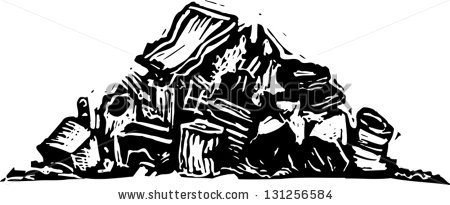 P.S. har du elektronik skrald, der ikke kan være i elektronik-        beholderen i porten, så sæt det i en bunke for sig